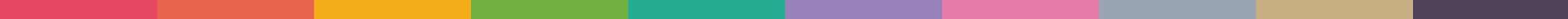 2024 OCEAN DECADE CONFERENCE
Ocean Decade 
Marine Protected Areas Forum 
8-9 APRIL 2024BARCELONA, SPAIN
Digital Twins of the Ocean: Predicting Changes
As part of the Ocean Decade Week (8-12 April 2024)
Pablo Ortega (BSC)
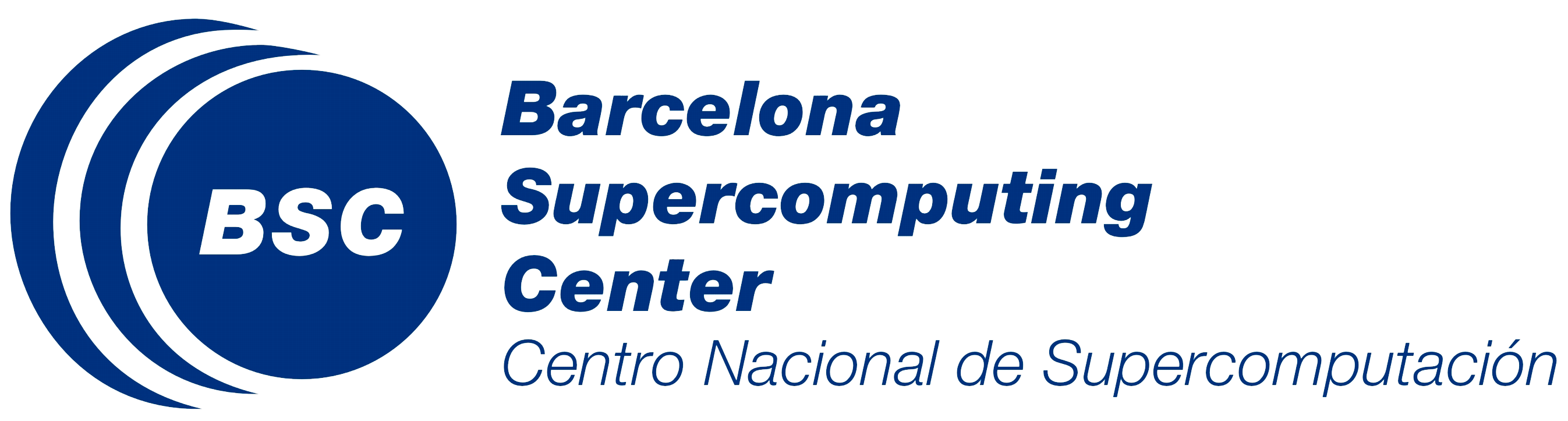 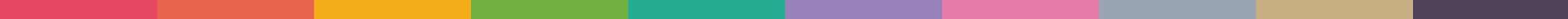 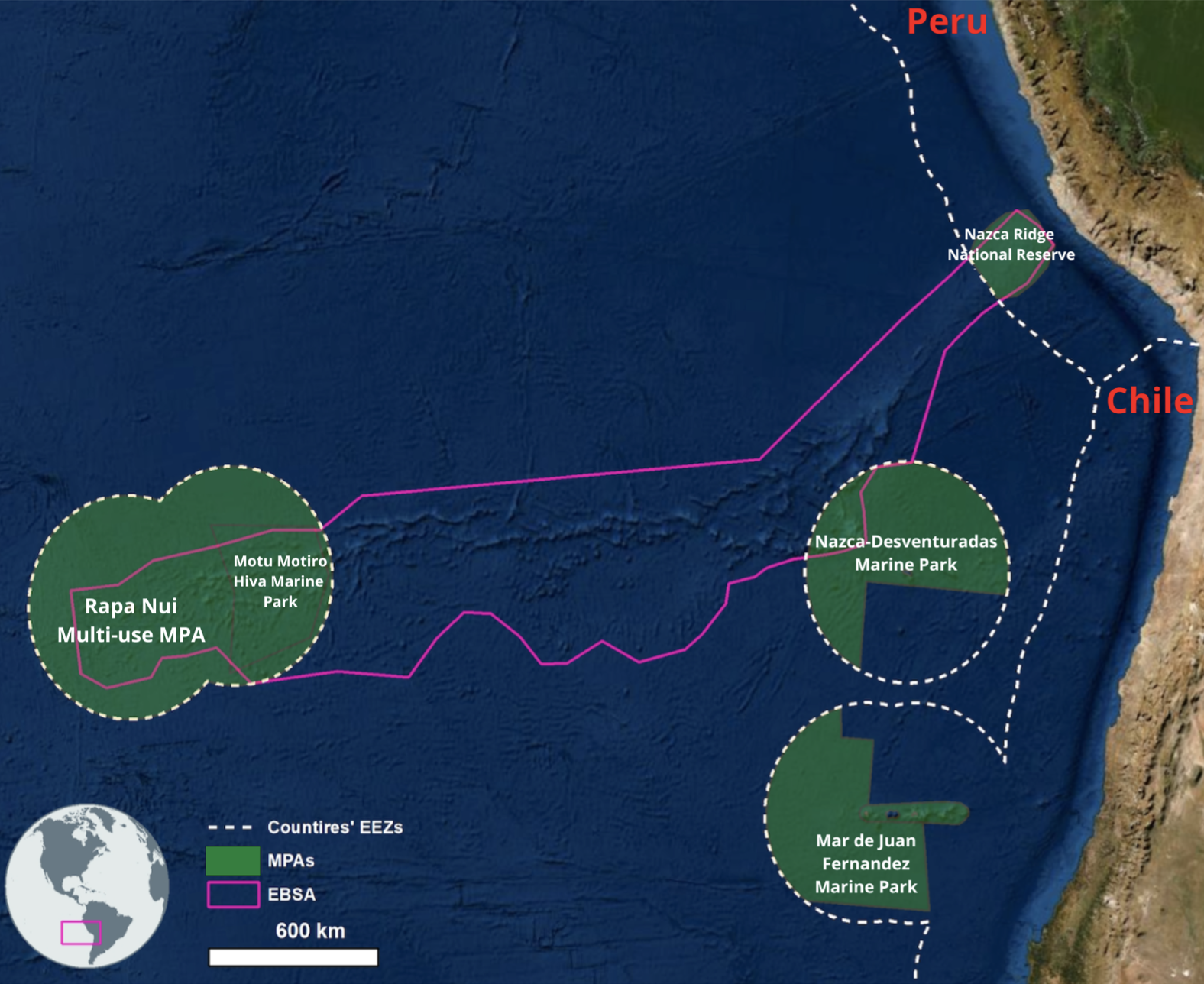 Salas y Gómez Ridge
Nazca Ridge
Nazca Ridge
Salas y Gómez Ridge
Salas y Gómez Ridge
A volcanic seamounts chain that extends 2,300 km between the Nazca Ridge and Rapa Nui.
[Speaker Notes: The Salas y Gómez Ridge extends across approximately 2,300 km between the Nazca Ridge and Rapa Nui 

Its central portion is located in ABNJ, whereas both ends of this ridge fall within the Exclusive Economic Zone (EEZ) of Chile around the islands of Rapa Nui and San Ambrosio, respectively. The seamounts of the Salas y Gómez and Nazca ridges represent approximately 41% of all seamounts recorded throughout the southeastern Pacific and its shallow waters span across two unique ecoregions: Easter Island and Desventuradas Ecoregions. Oasis of productivity]
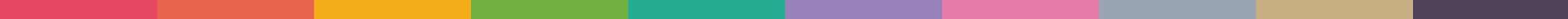 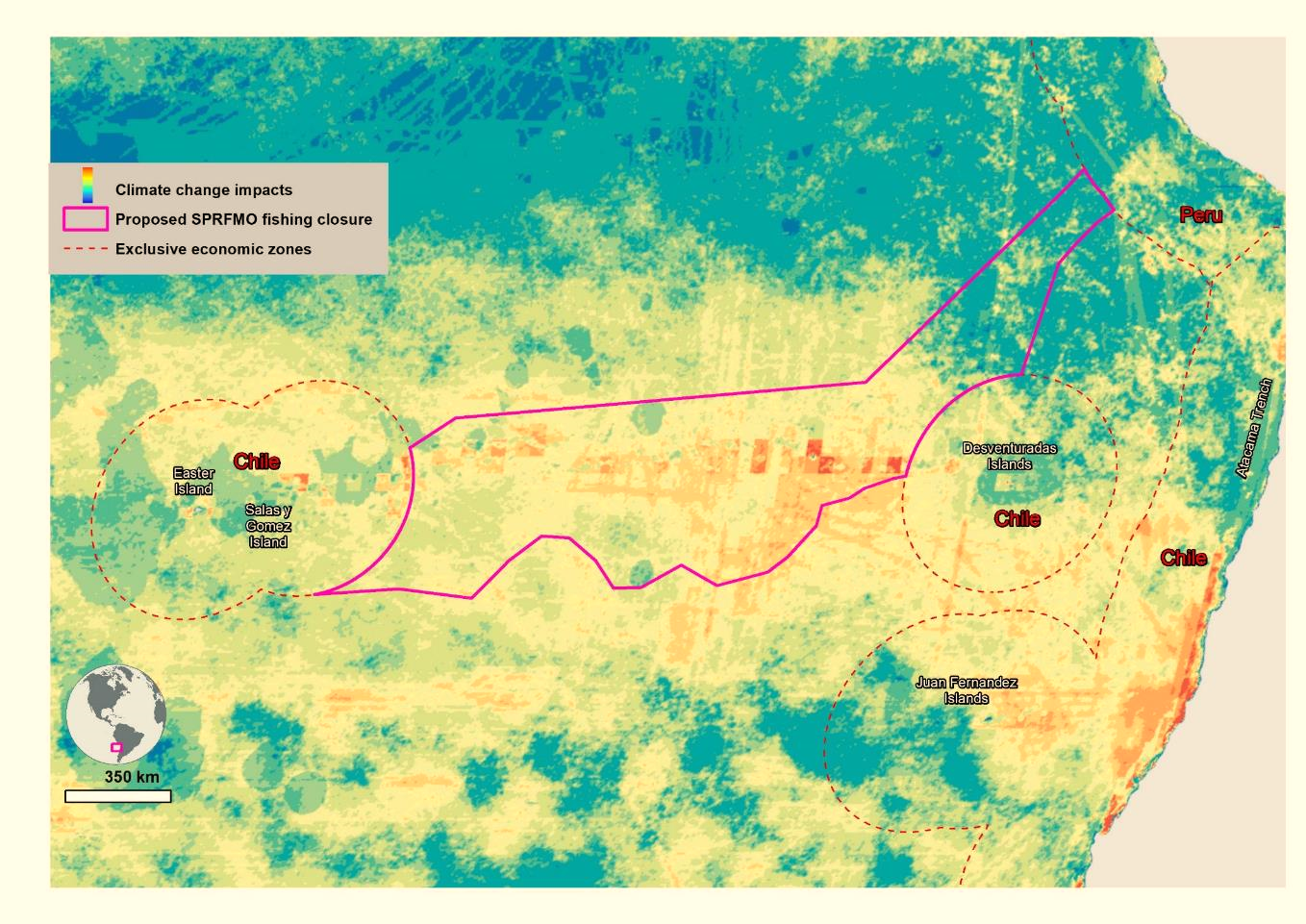 Salas y Gómez Ridge
Nazca Ridge
Major Threats
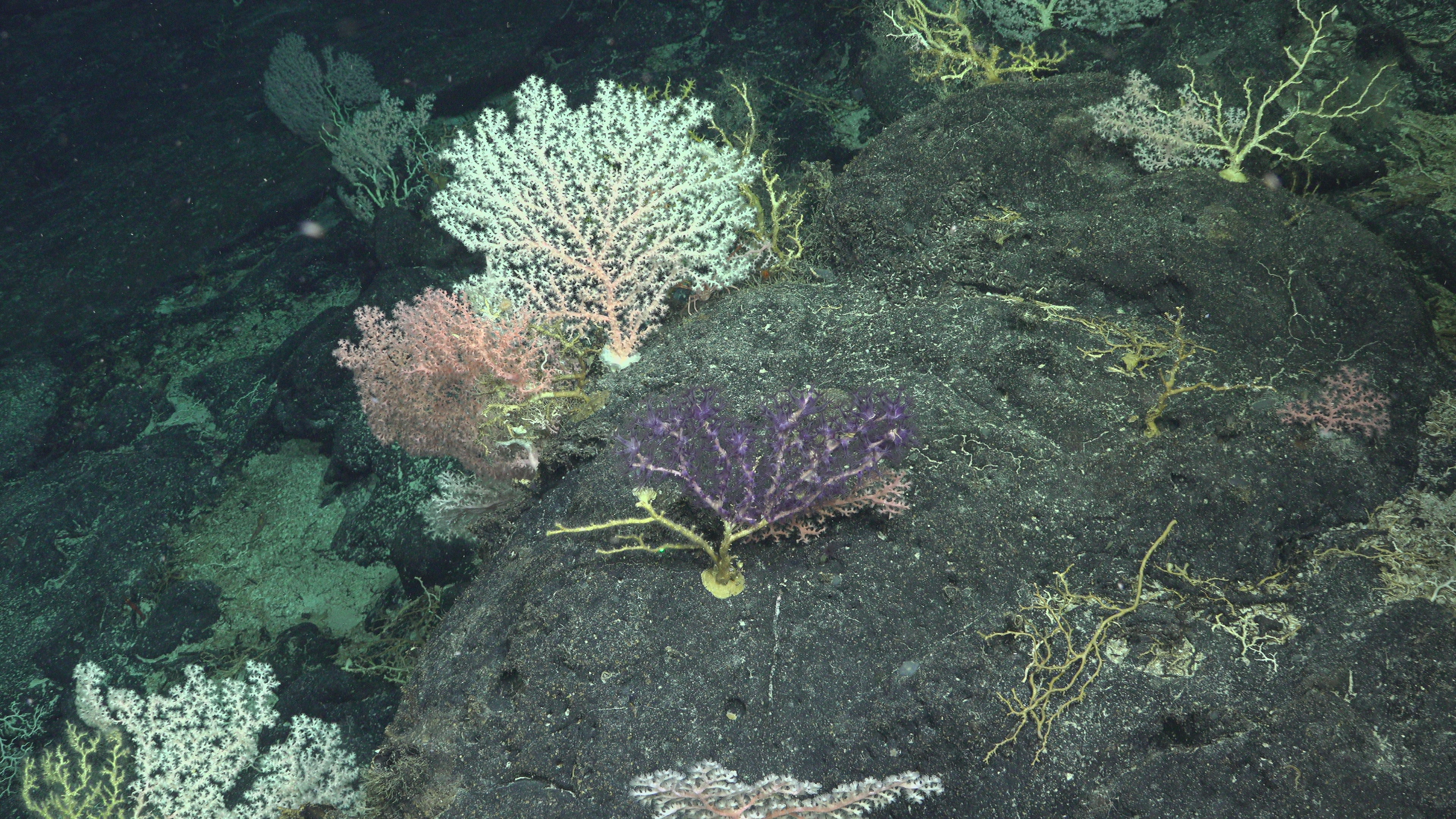 Salas y Gómez Ridge
Acidification
Warming
Deoxygenation
MPA survivability relies on the availability of reliable information on near-term environmental changes
[Speaker Notes: The Salas y Gómez Ridge extends across approximately 2,300 km between the Nazca Ridge and Rapa Nui 

Its central portion is located in ABNJ, whereas both ends of this ridge fall within the Exclusive Economic Zone (EEZ) of Chile around the islands of Rapa Nui and San Ambrosio, respectively. The seamounts of the Salas y Gómez and Nazca ridges represent approximately 41% of all seamounts recorded throughout the southeastern Pacific and its shallow waters span across two unique ecoregions: Easter Island and Desventuradas Ecoregions. Oasis of productivity]
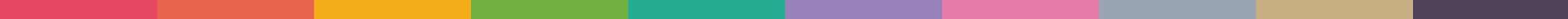 Earth System Models
(our research labs)
In essence 
Mathematical representation of the Earth system through the fundamental laws governing the evolution within and interactions between the different Earth system components.
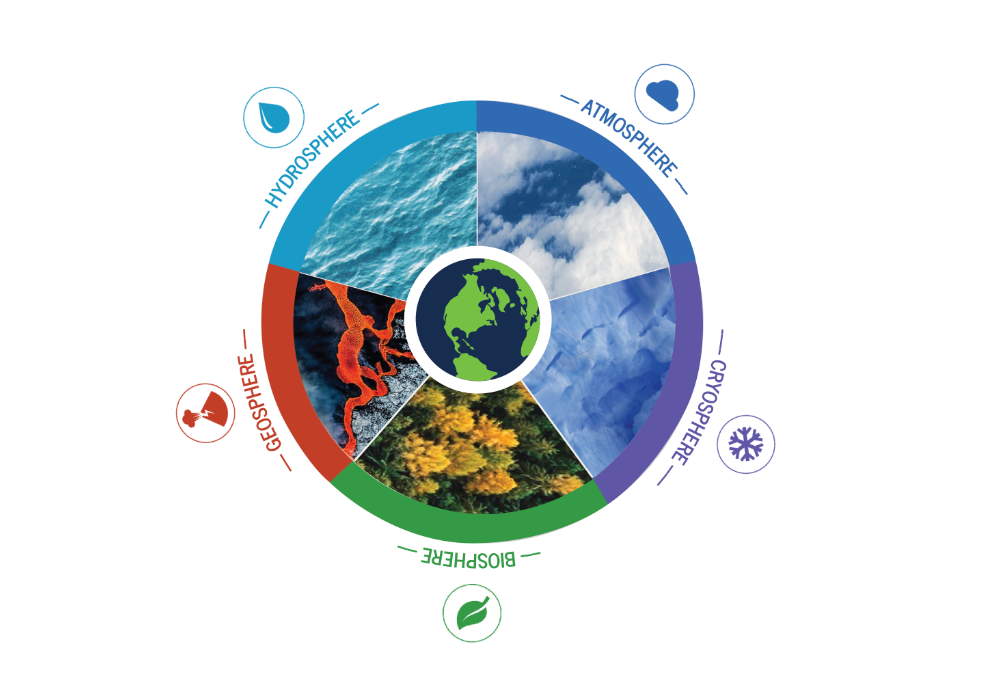 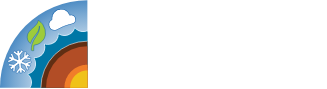 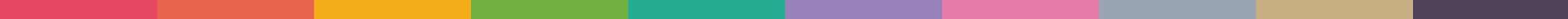 Earth System Models
(our research labs)
In essence 
Mathematical representation of the Earth system through the fundamental laws governing the evolution within and interactions between the different Earth system components.

In Practice
ESMs are our key tool to generate scientific understanding via hypothesis testing on topics as diverse as:
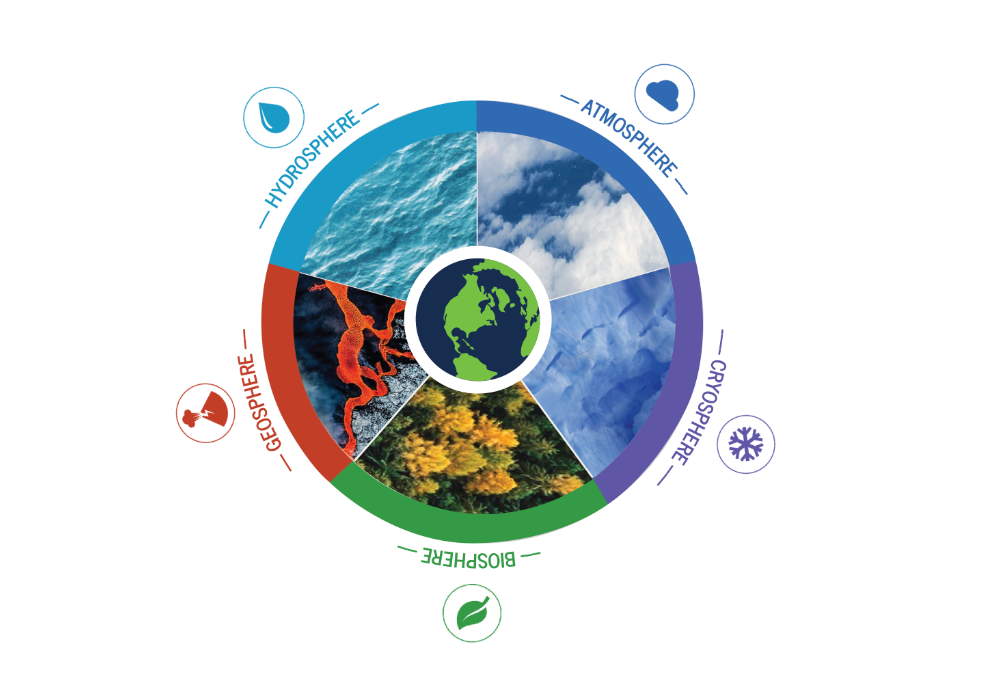 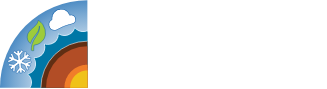 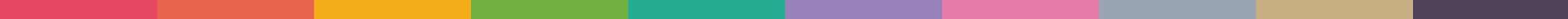 Earth System Models
(our research labs)
In essence 
Mathematical representation of the Earth system through the fundamental laws governing the evolution within and interactions between the different Earth system components.

In Practice
ESMs are our key tool to generate scientific understanding via hypothesis testing on topics as diverse as:
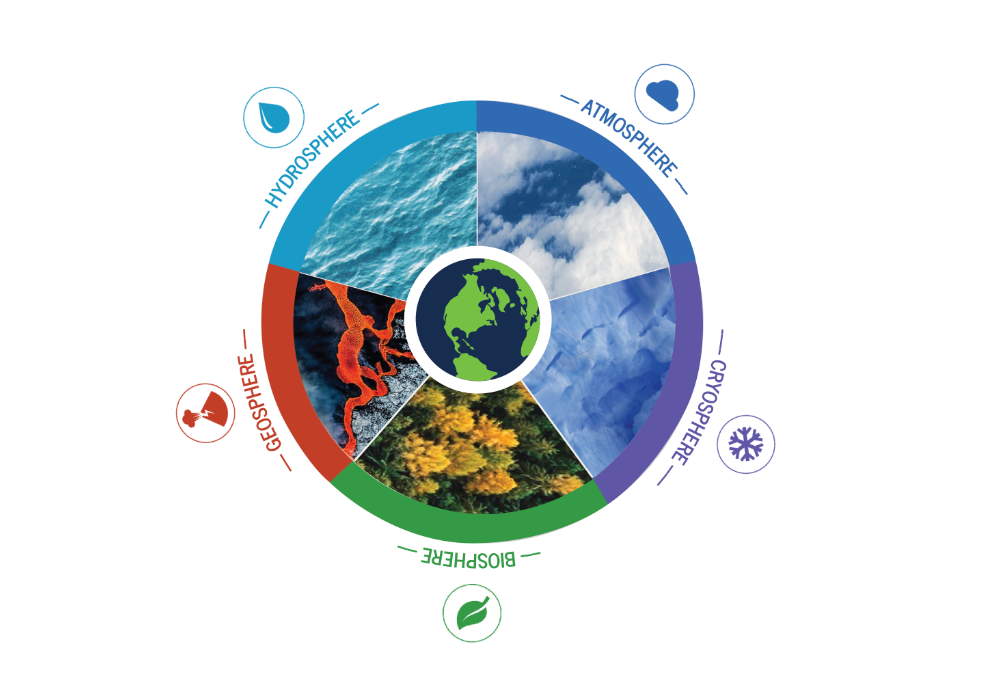 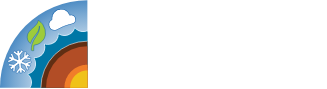 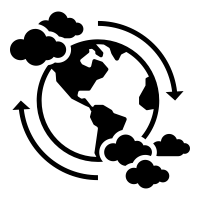 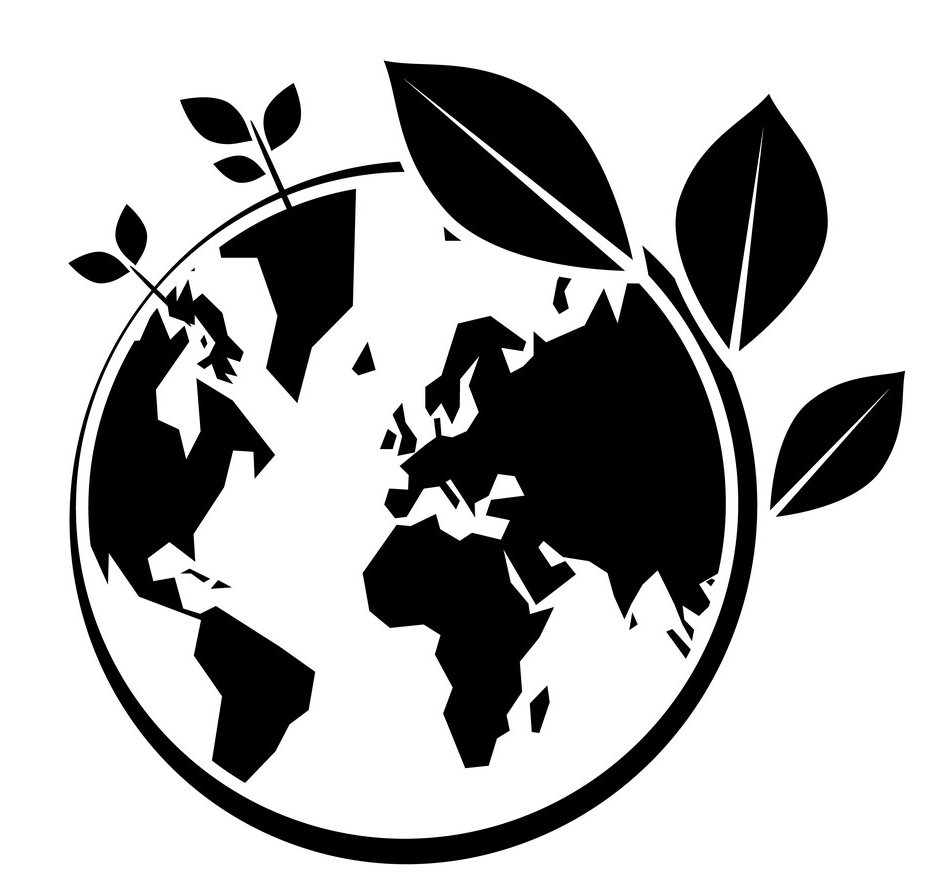 Risk of tipping (Irreversible Changes)
Attribution of past
climate changes
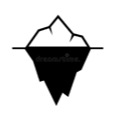 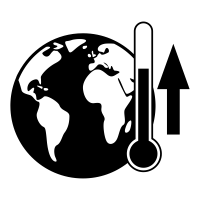 Near-term 
climate prediction
Adaptation/Mitigation 
of future climate change
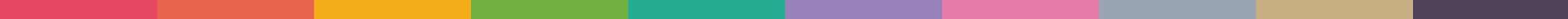 Model Complexity
(a timeline)
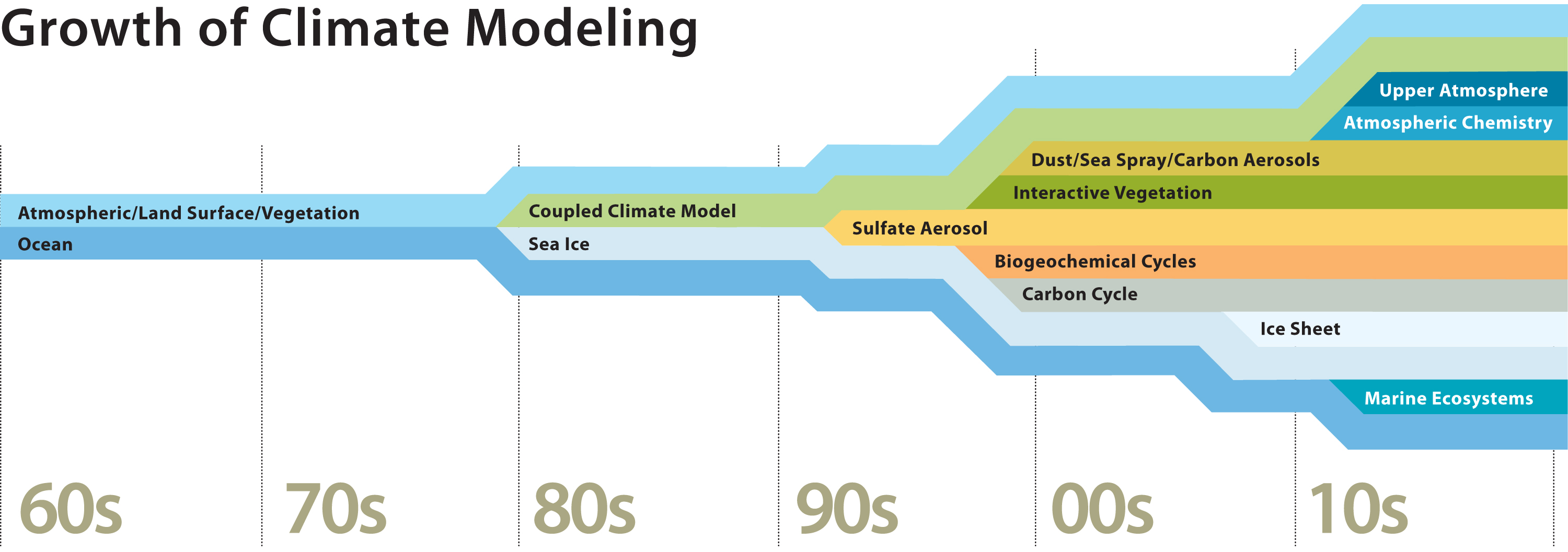 Growth in Modeling Capabilities
https://news.ucar.edu/sites/default/files/news/2011/predictFlow2.jpg
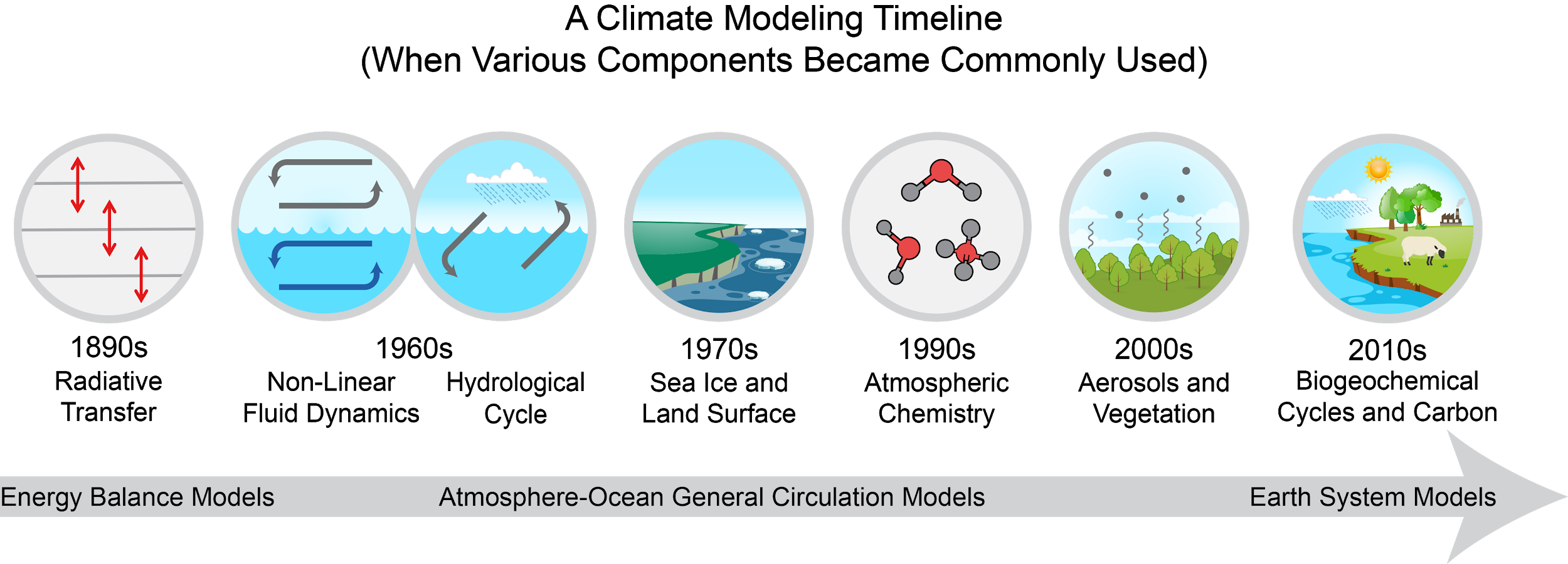 4th National Climate Assessment (US), Volume I
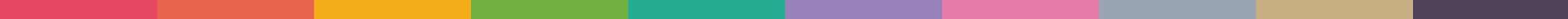 Model Complexity
(a timeline)
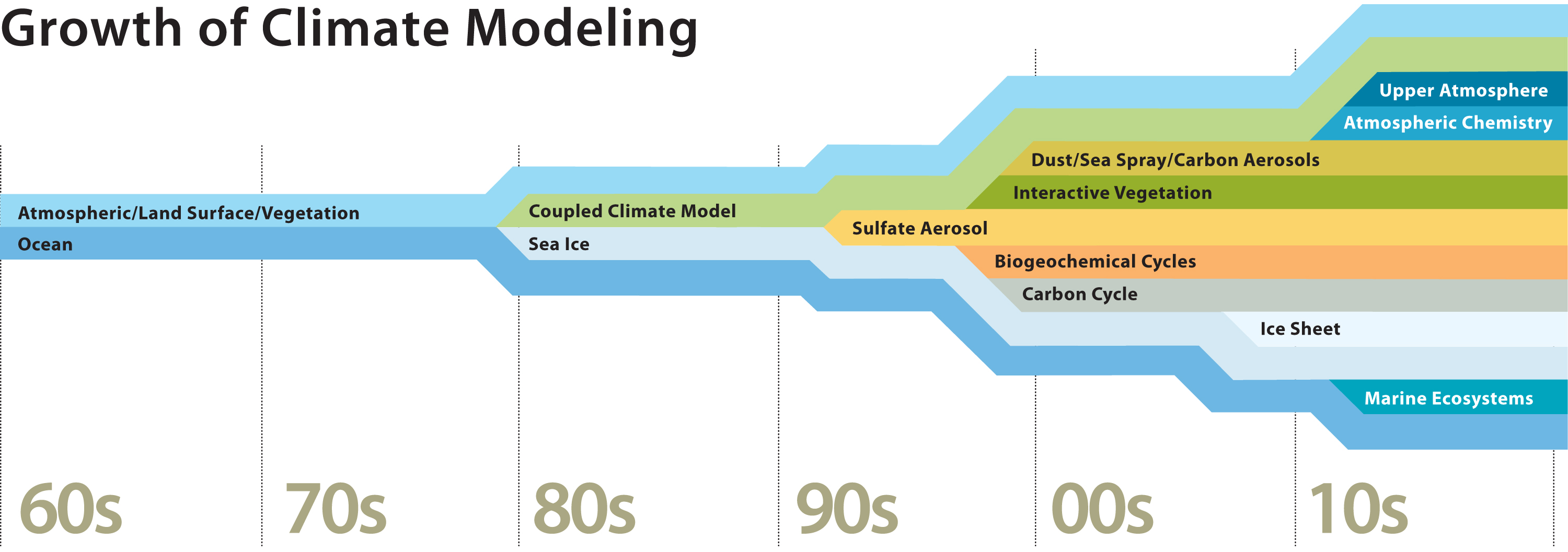 Growth in Modeling Capabilities
https://news.ucar.edu/sites/default/files/news/2011/predictFlow2.jpg
Growth in Supercomputing Power
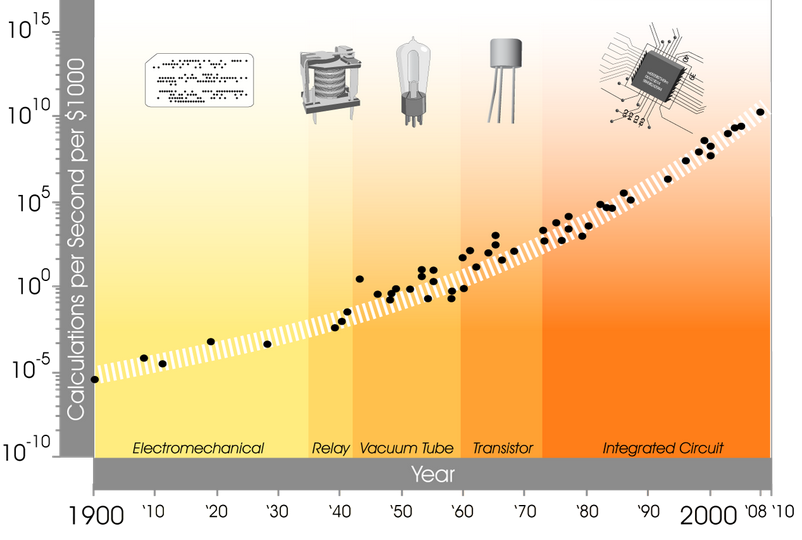 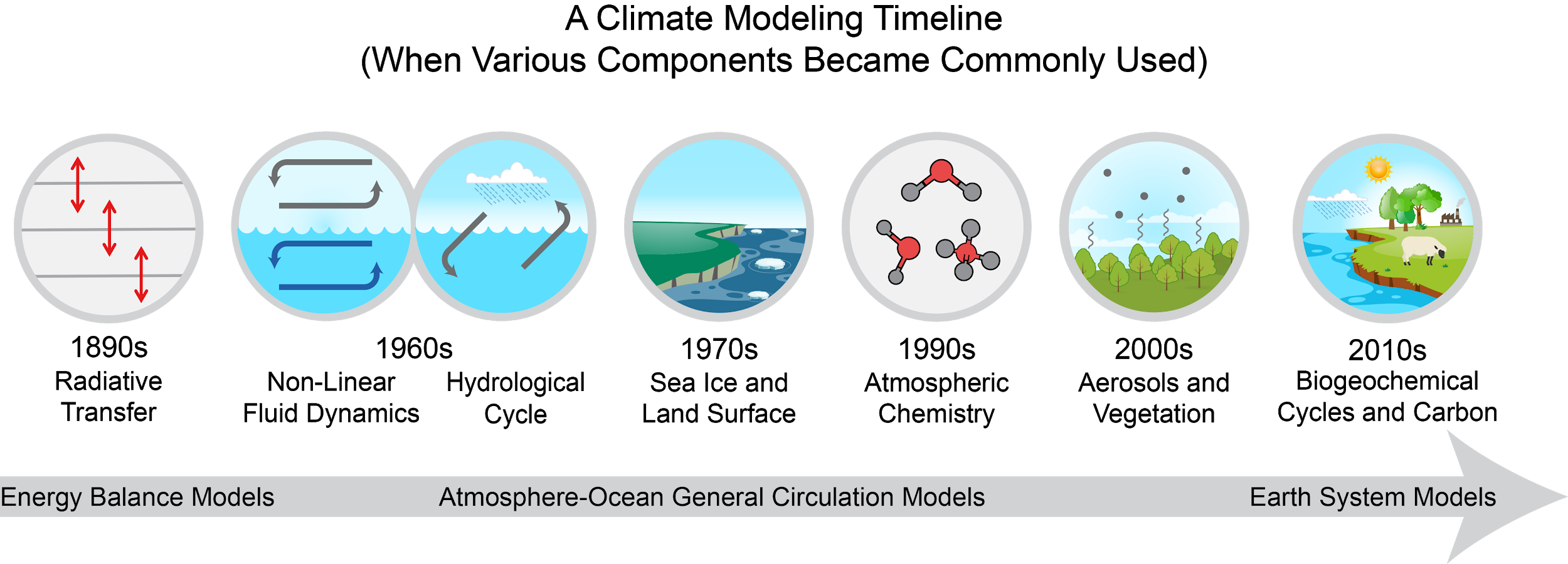 4th National Climate Assessment (US), Volume I
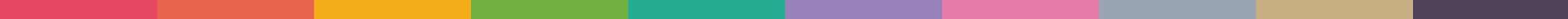 Model Resolution
(a timeline)
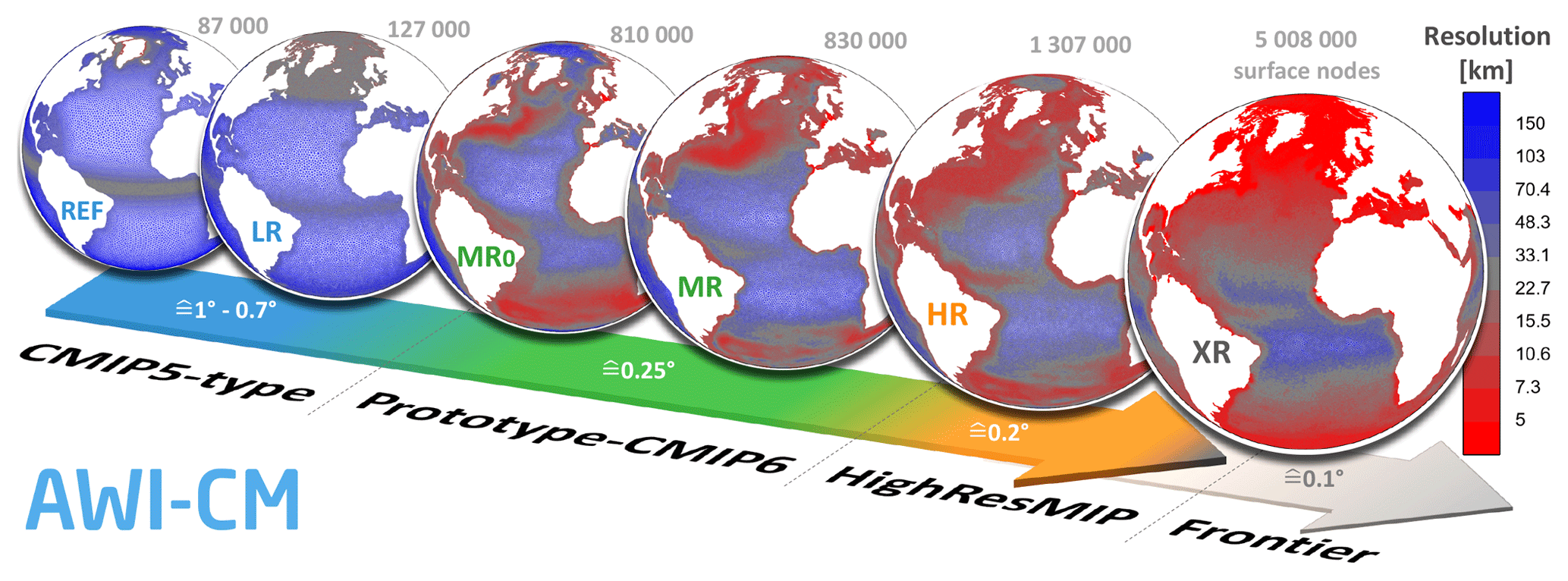 Rackow et al 2019
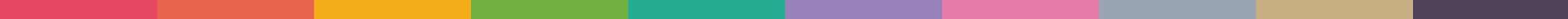 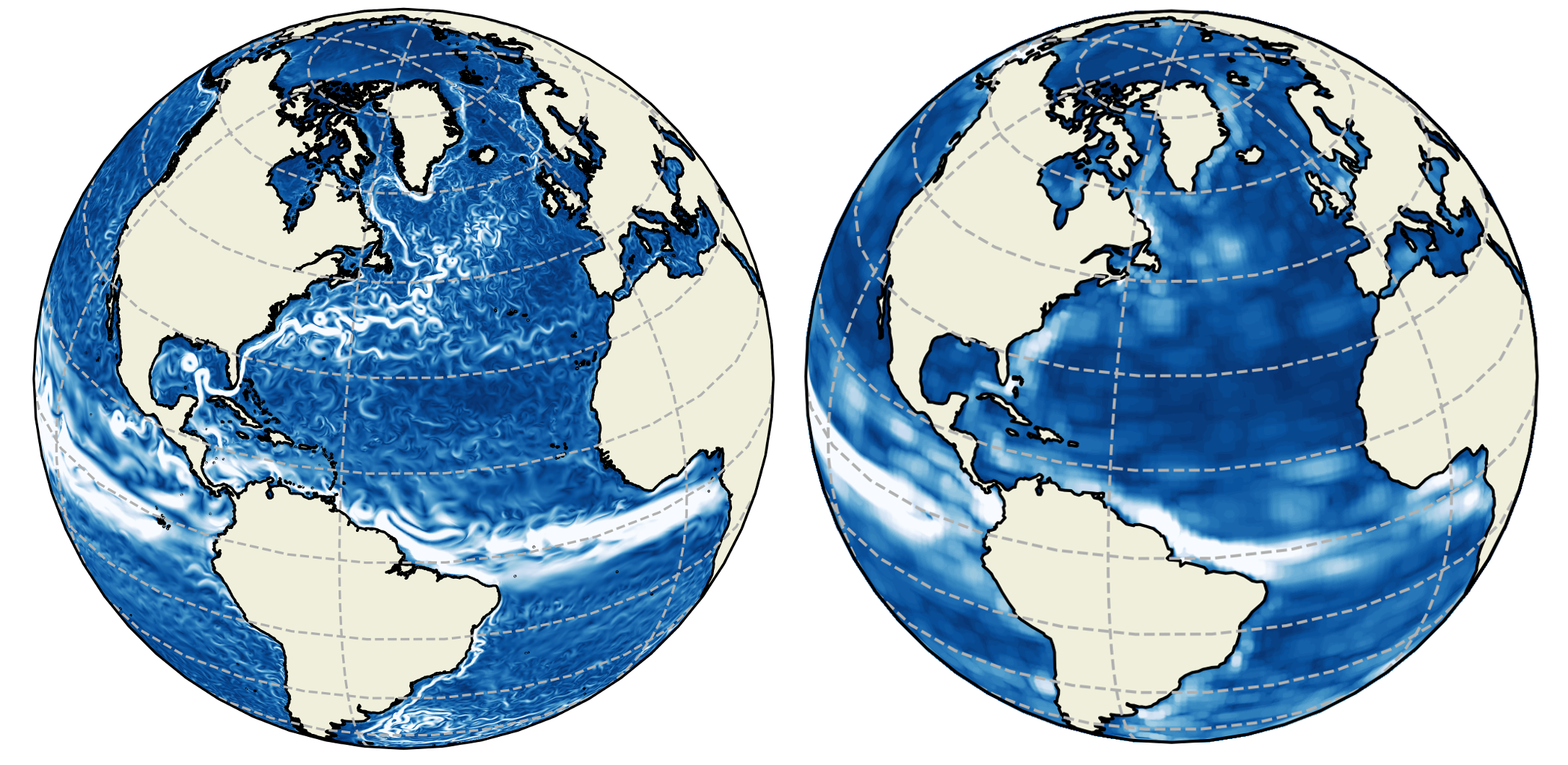 Model Resolution
(a timeline)
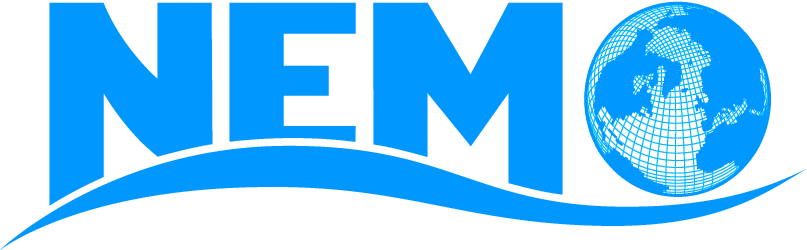 https://nemo-related.readthedocs.io/en/latest/nemo_notes/orca_config.htmlv
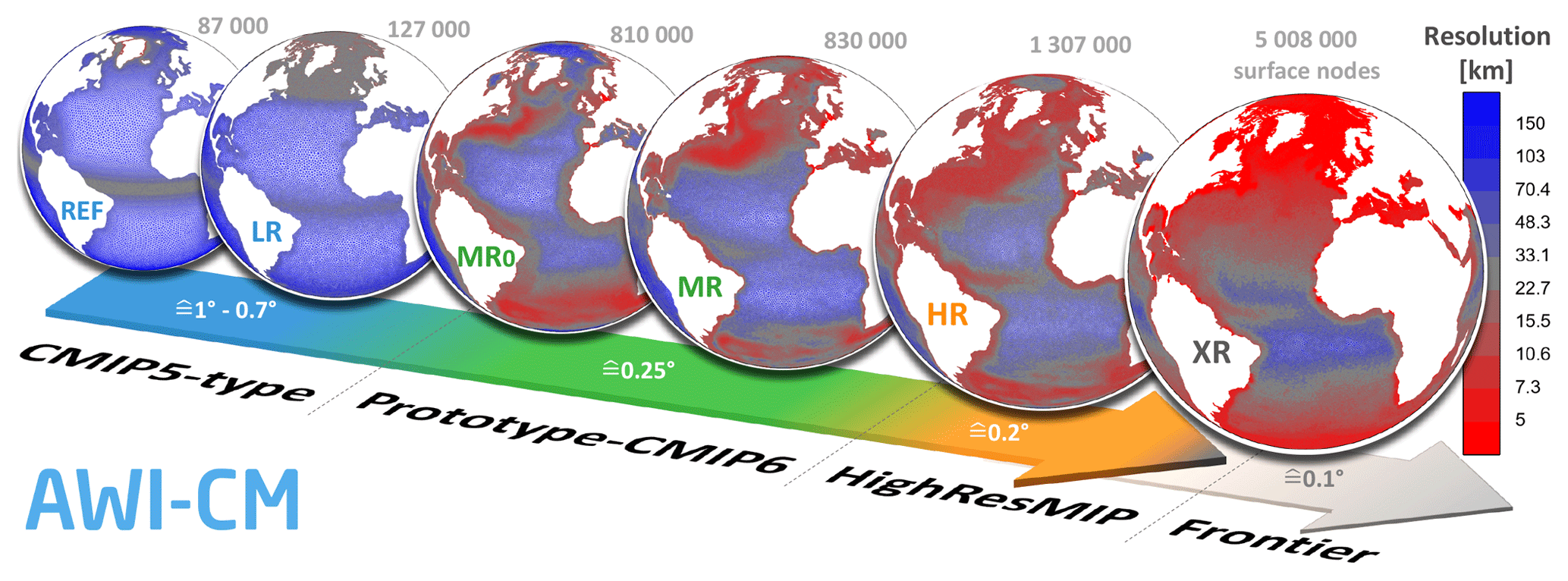 Rackow et al 2019
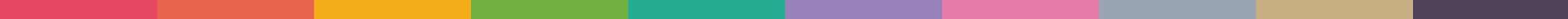 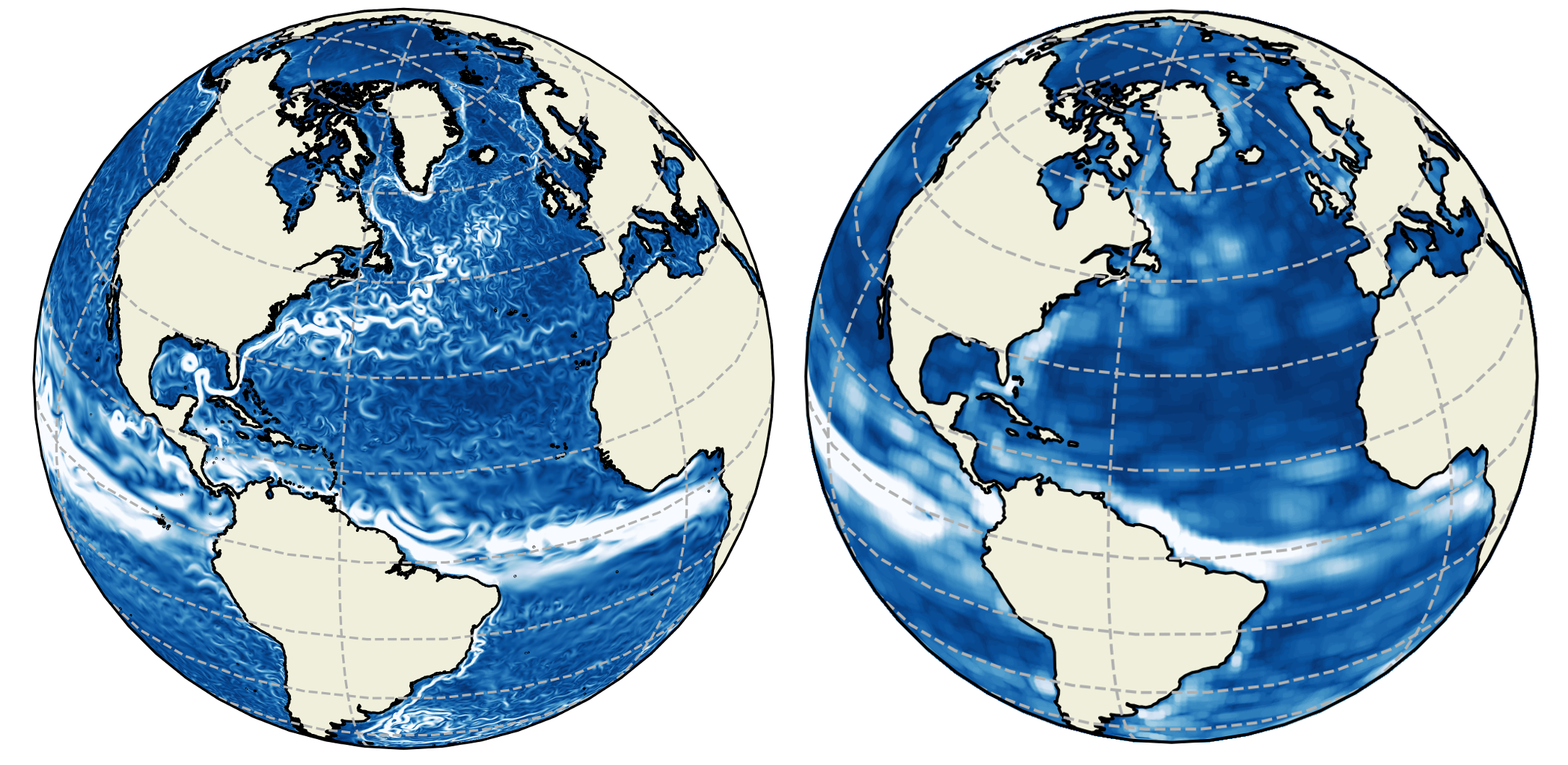 Model Resolution
(a timeline)
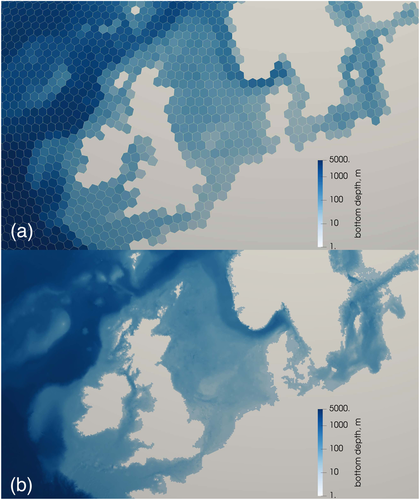 Petersen et al (2019)
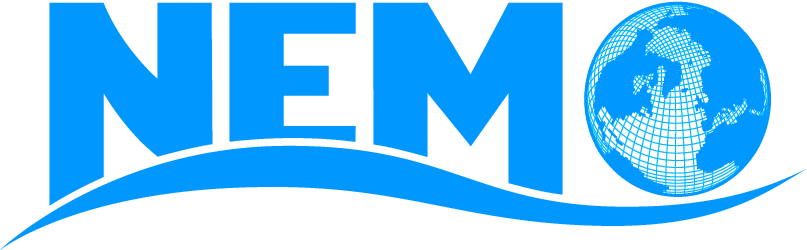 https://nemo-related.readthedocs.io/en/latest/nemo_notes/orca_config.htmlv
Grid cell size > 50 km
Grid cell size < 10 km
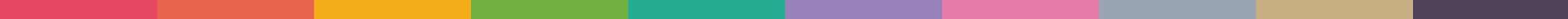 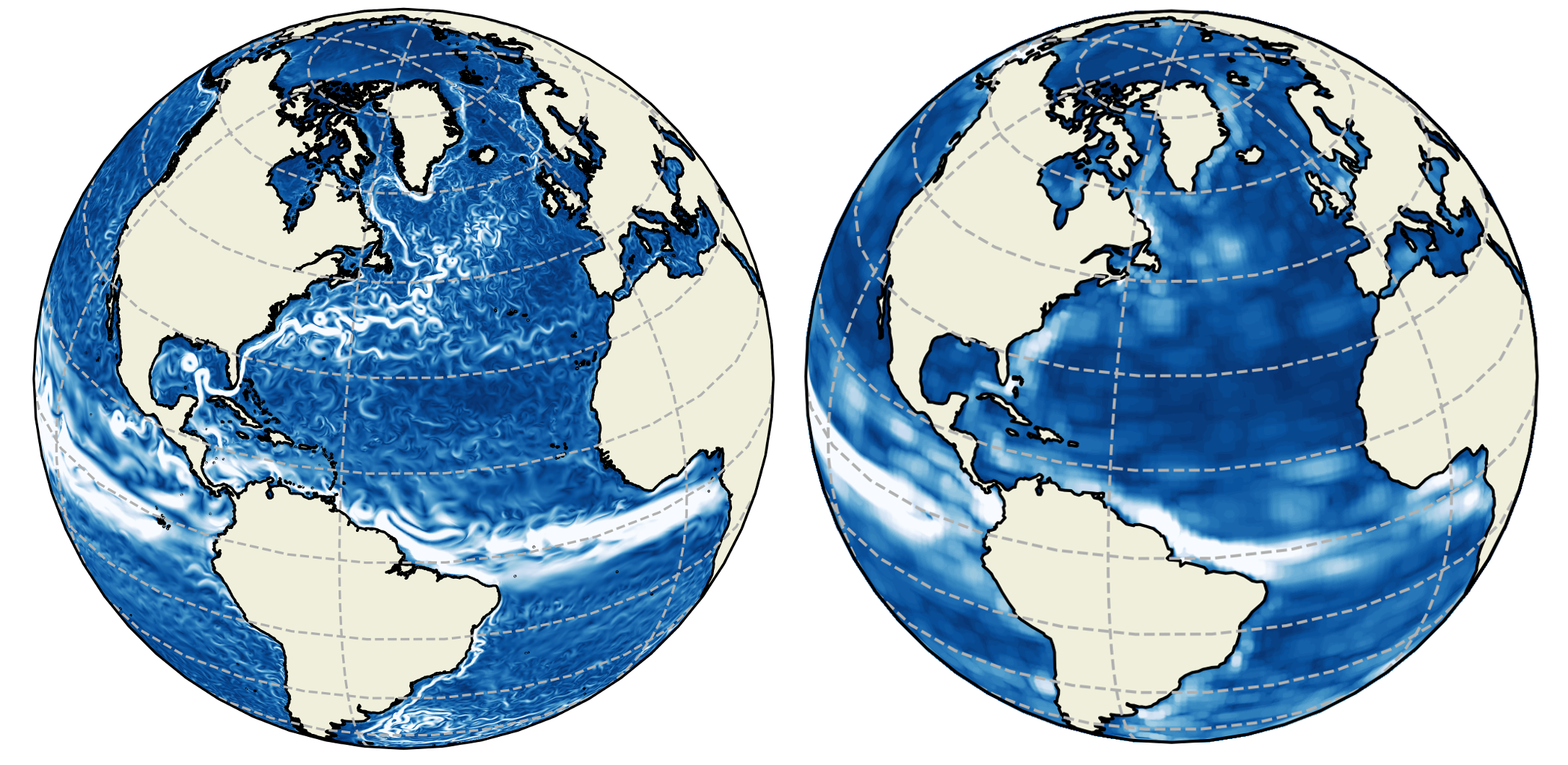 Model Resolution
(a timeline)
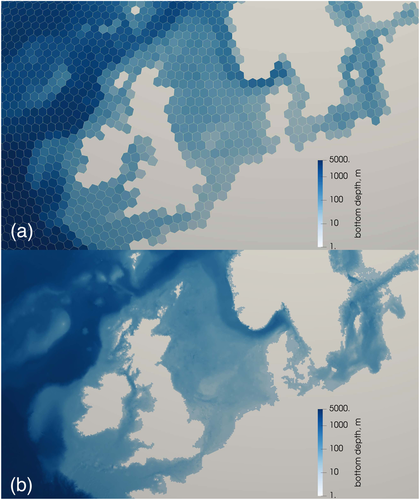 Petersen et al (2019)
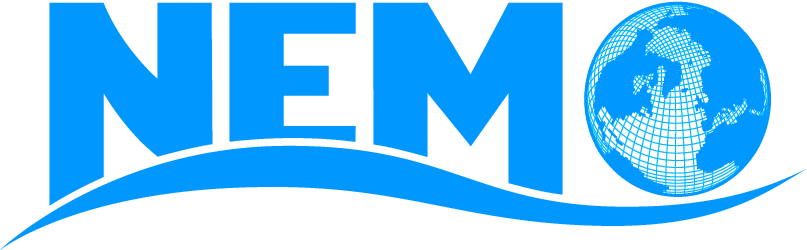 https://nemo-related.readthedocs.io/en/latest/nemo_notes/orca_config.htmlv
Typical resolutions in the 90s
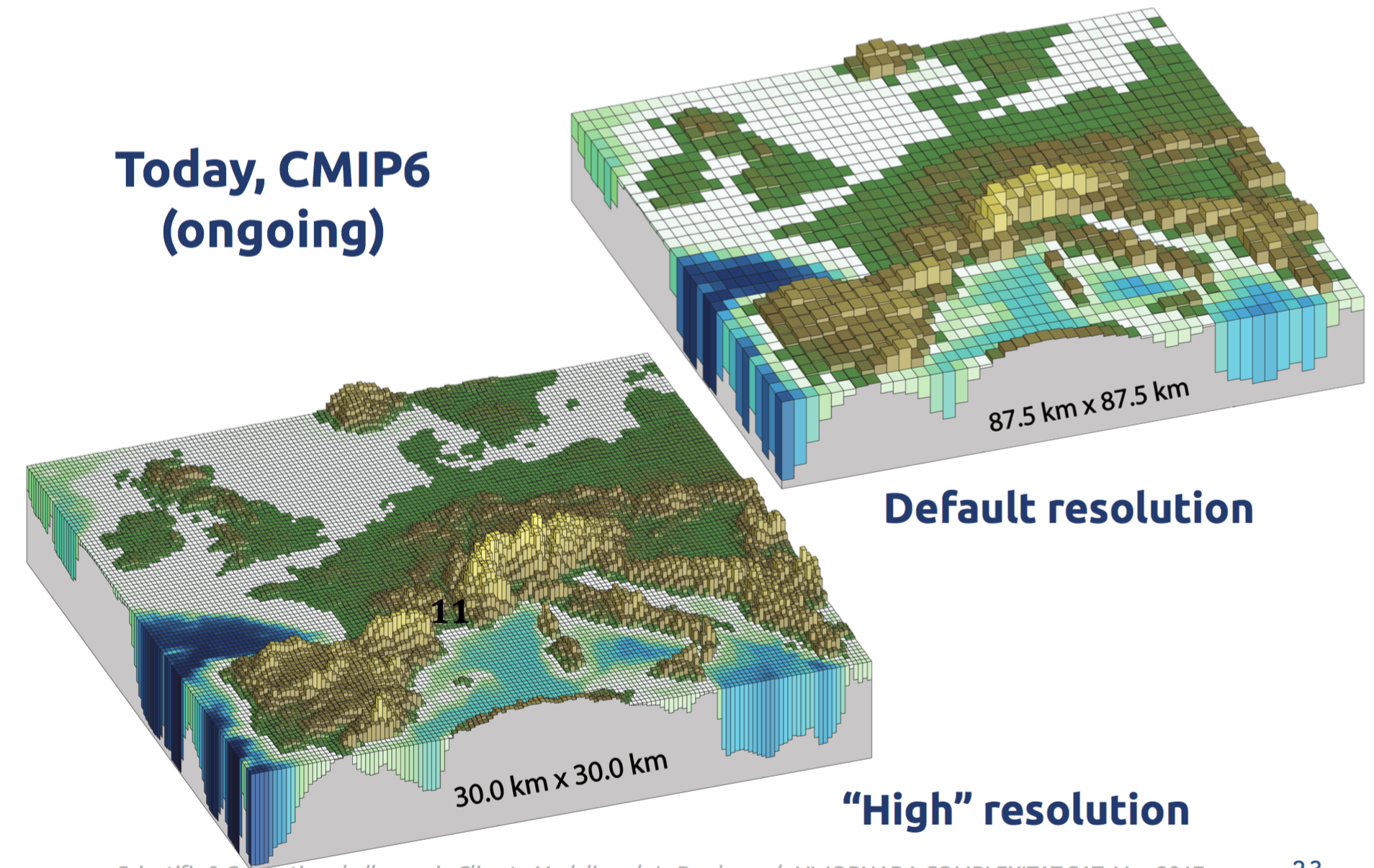 Today
Grid cell size > 50 km
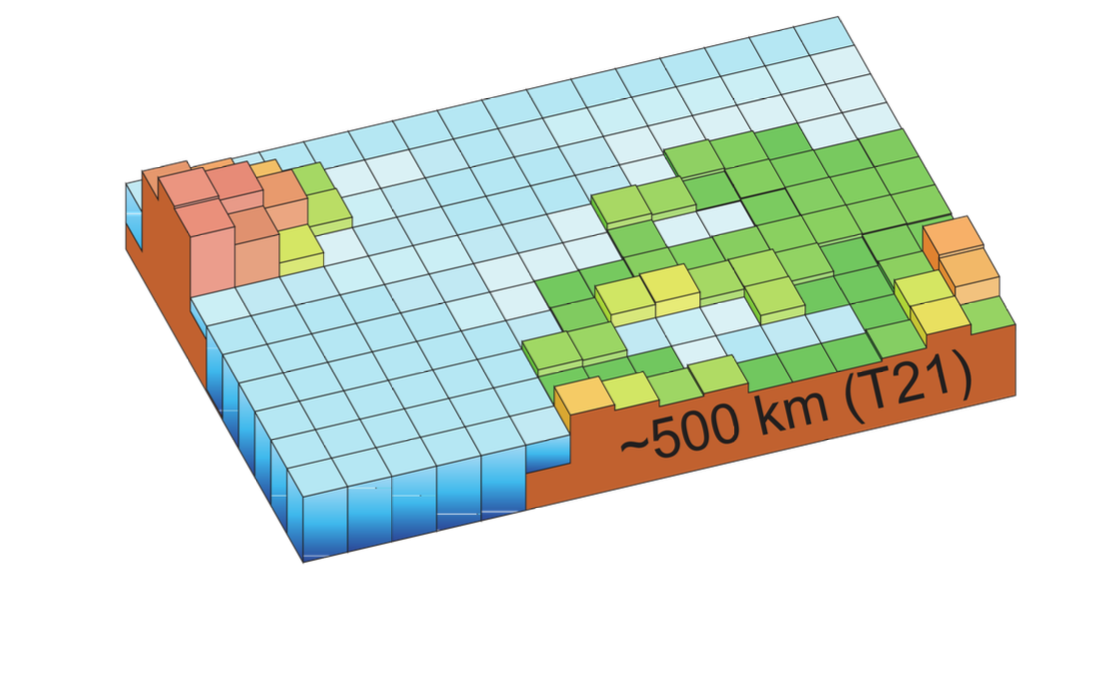 Grid cell size < 10 km
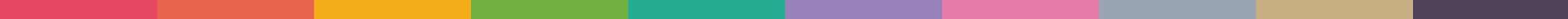 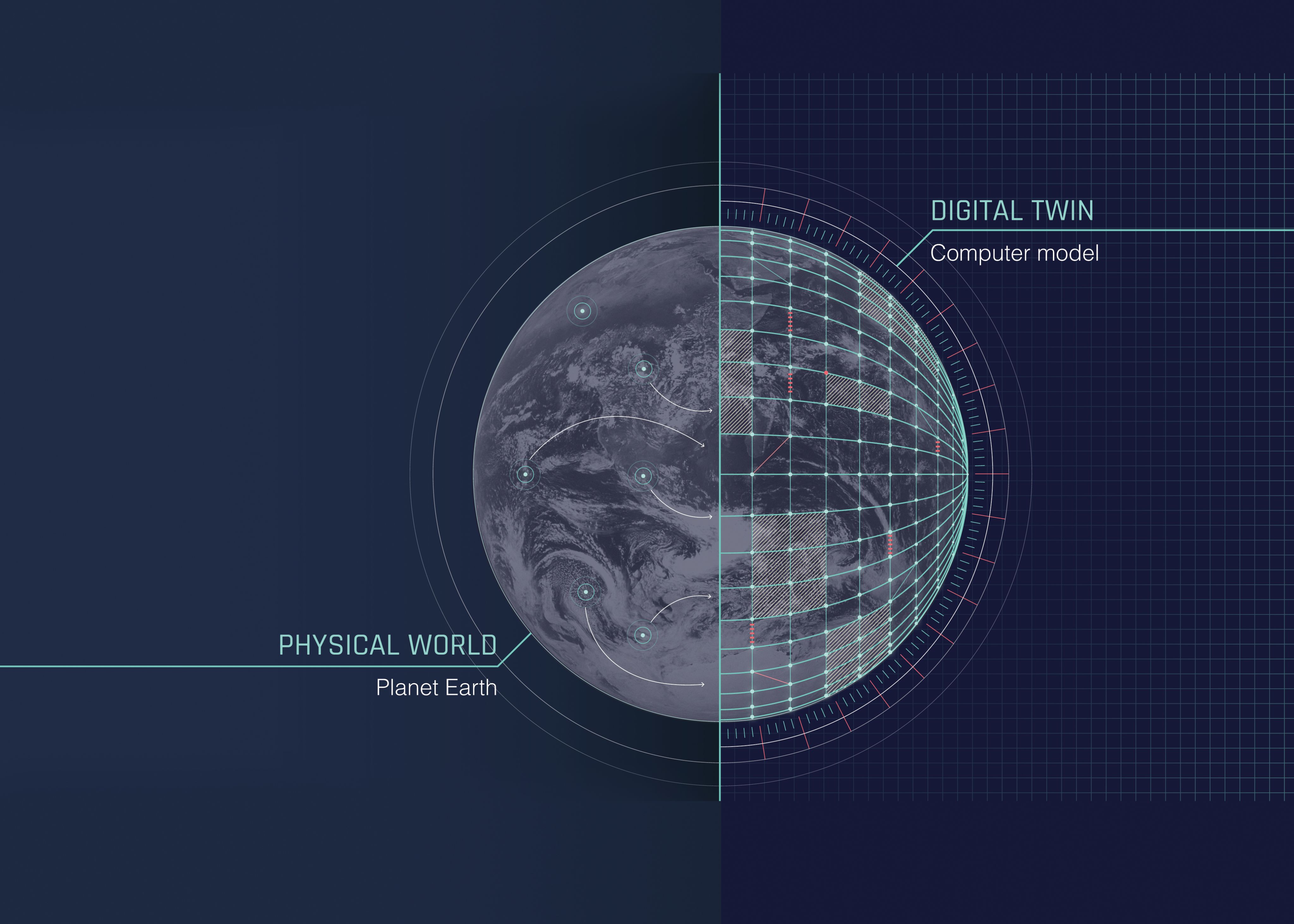 Digital Twins
(one step further)
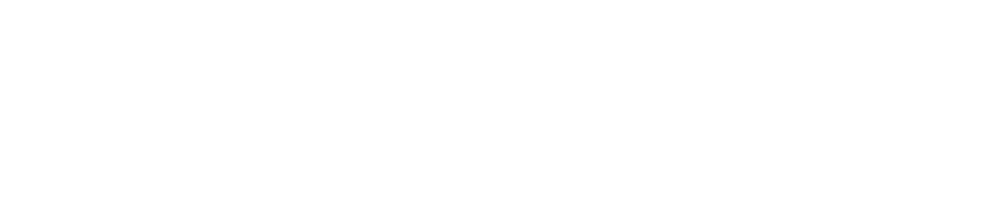 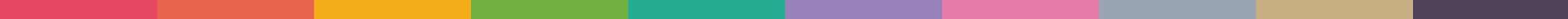 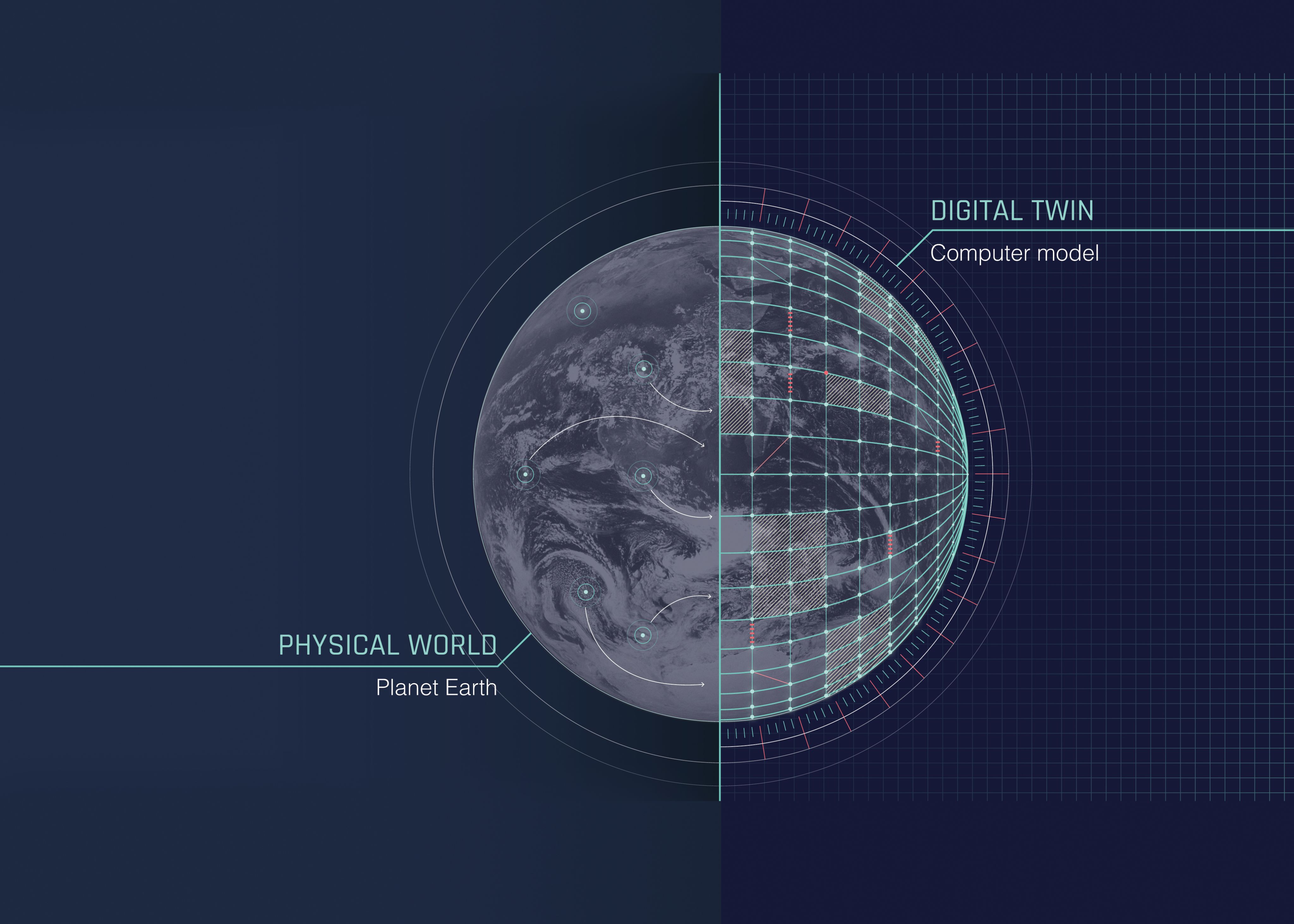 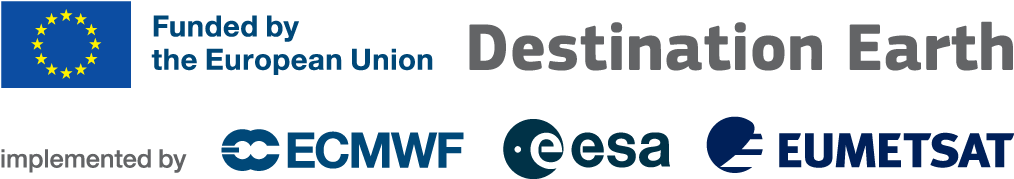 Digital Twins
(one step further)
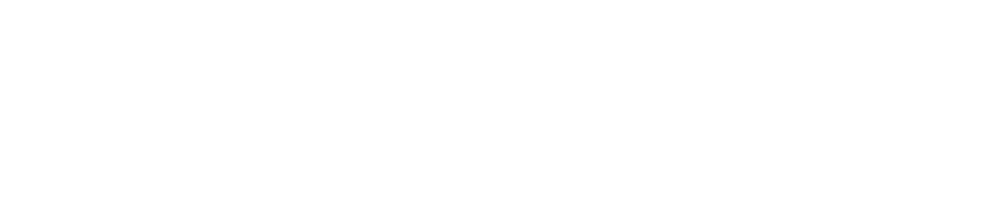 Destination Earth is developing a new type of climate information system tailored to assess the impacts of climate change and different adaptation strategies at local and regional levels over multiple decades using a strategy where user requests drive the whole production chain.
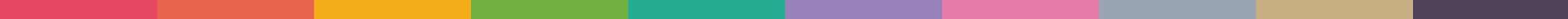 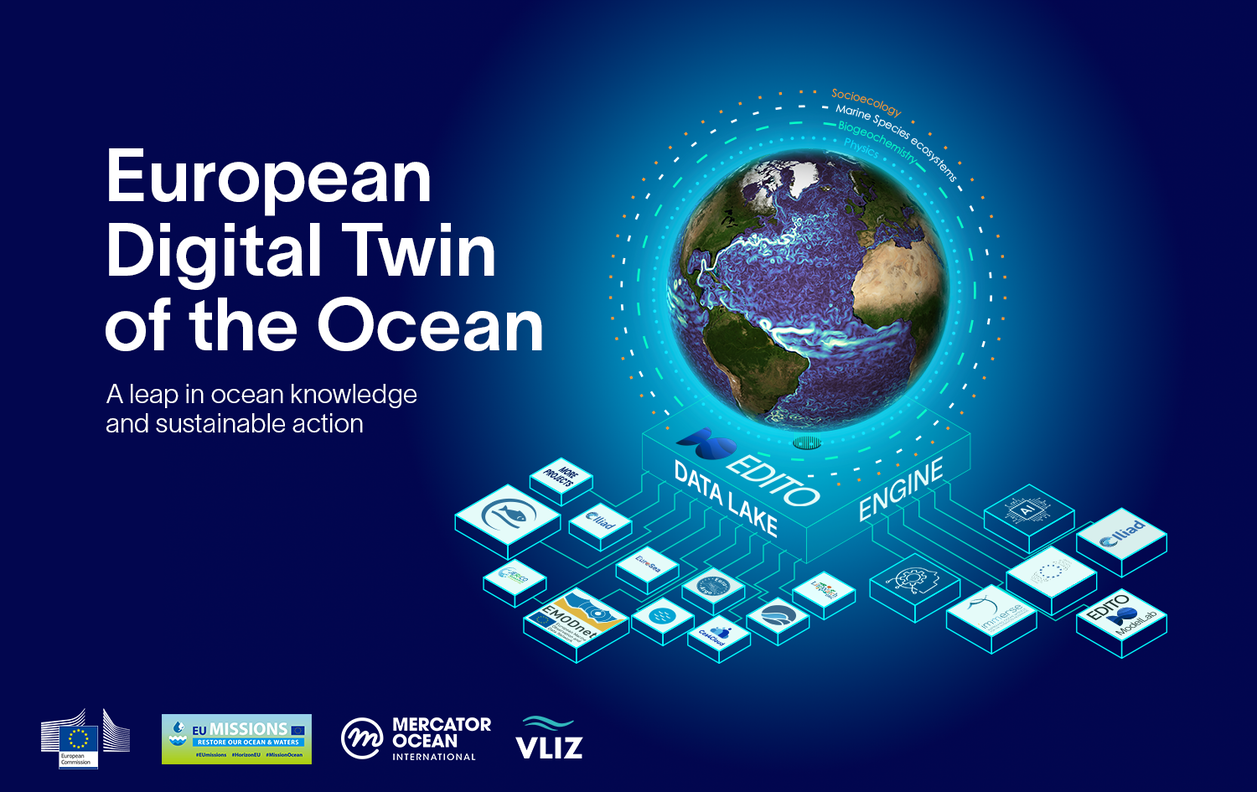 Digital Twins
(one step further)
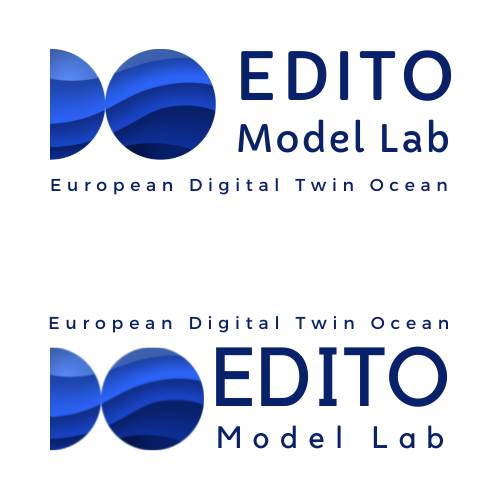 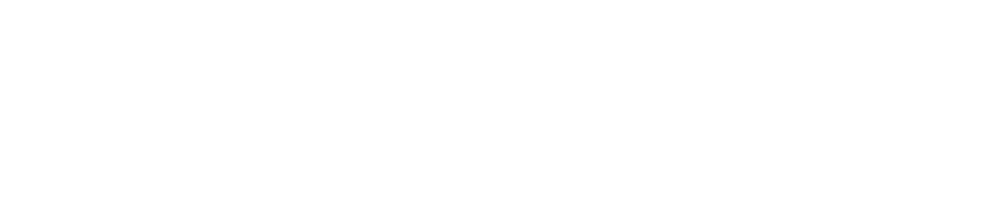 EDITO-Model Lab will connect on a common platform, a large variety of ocean and coastal numerical models, allowing for global, regional-to-coastal model configuration and the co-development of new simulations and what-if scenarios for a more sustainable management of marine environments.
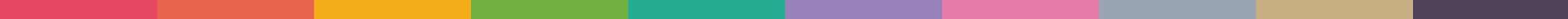 A Practical Example
(one step further)
MOANA | Marine climate change refugia for insular mesophotic ecosystems in the South Pacific ocean
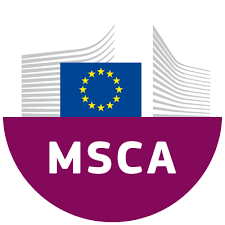 Ariadna Mecho
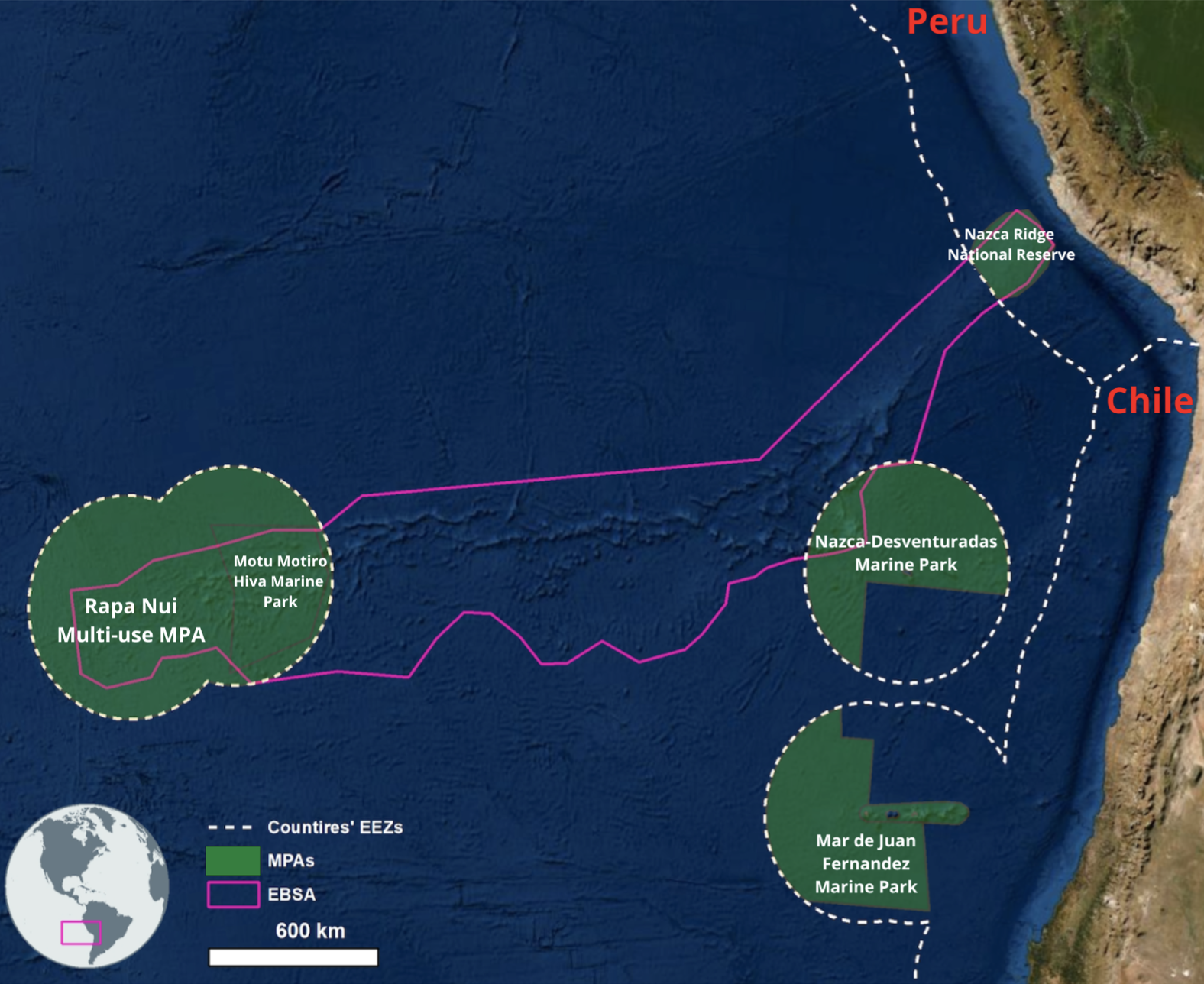 101107435
Nazca Ridge
Salas y Gómez Ridge
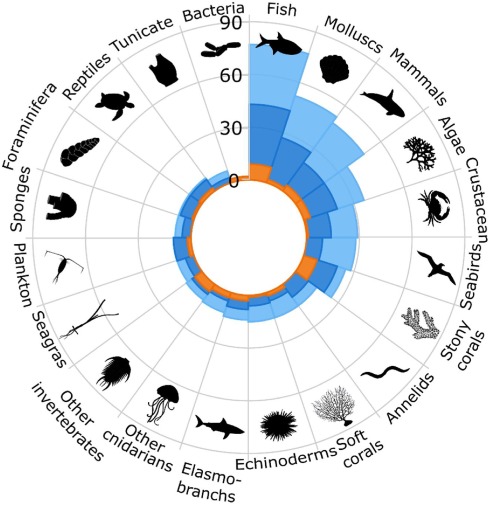 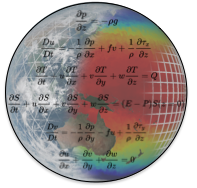 Melo-Merino et al (2020)
Earth System Models
of different complexity
Species Distribution Models
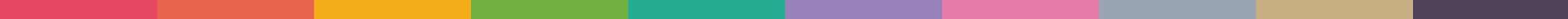 2024 OCEAN DECADE CONFERENCE
Acknowledgements
Destination Earth is a European Union funded initiative and is implemented by ECMWF, ESA, and EUMETSAT.
Ocean Decade 
Marine Protected Areas Forum 
8-9 APRIL 2024BARCELONA, SPAIN
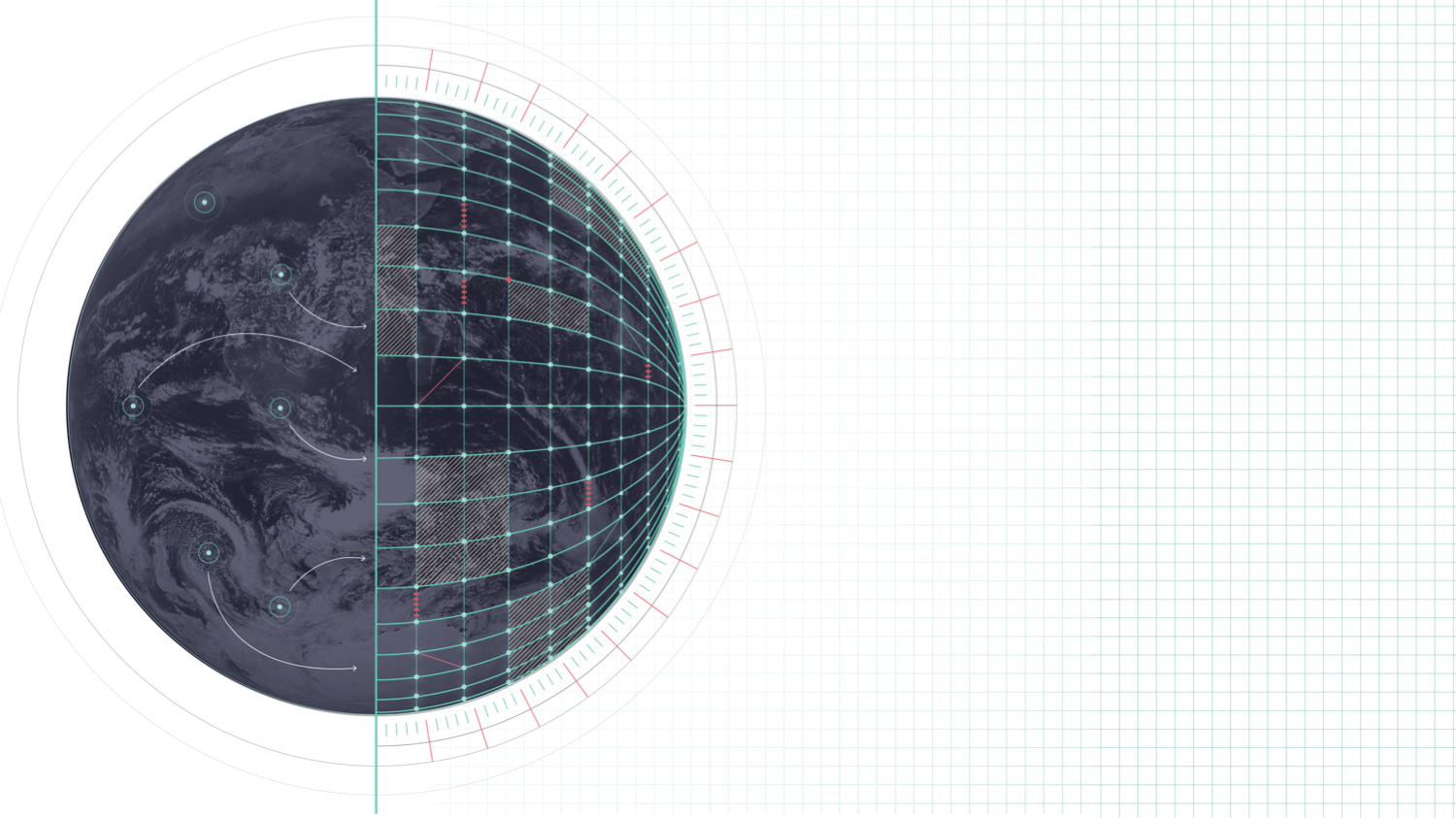 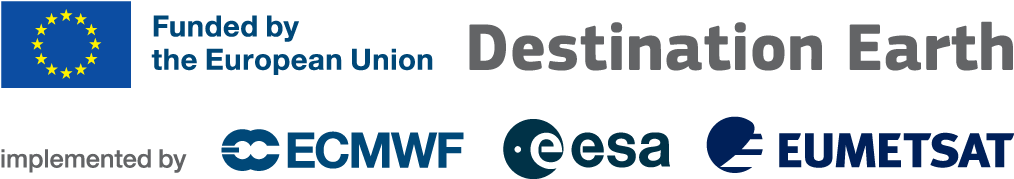 As part of the Ocean Decade Week (8-12 April 2024)
The research leading to these results has received funding from the EU HE Framework Programme under grant agreement n° 101093293  and 101081383
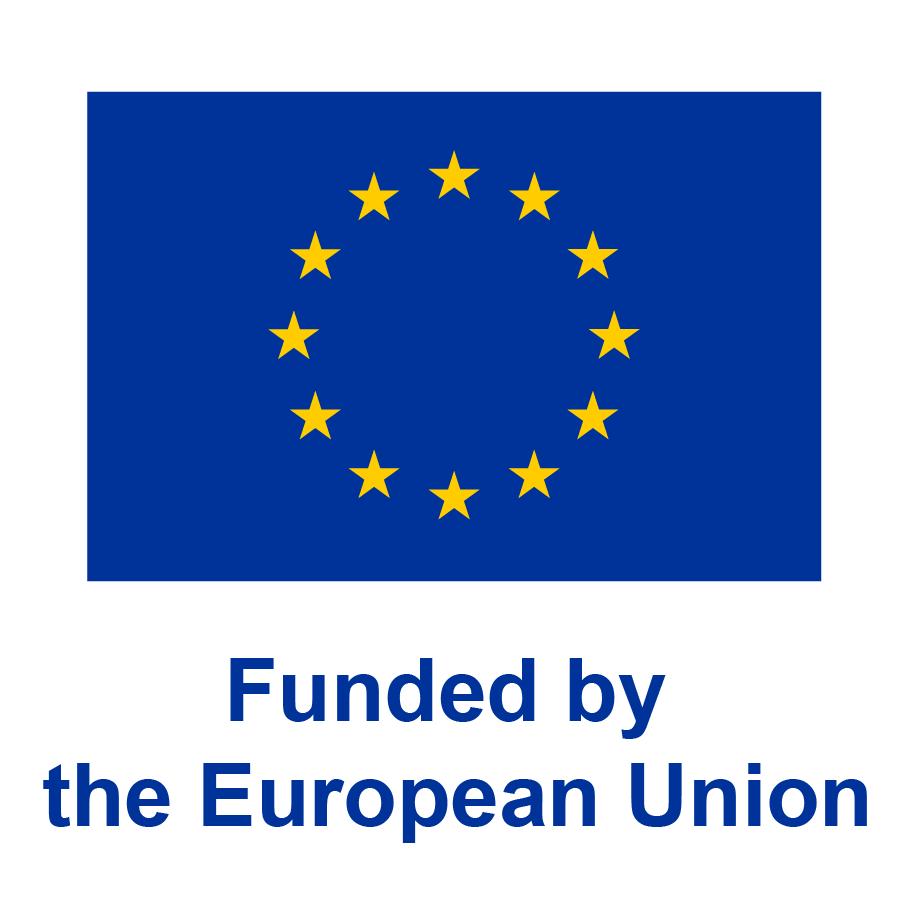 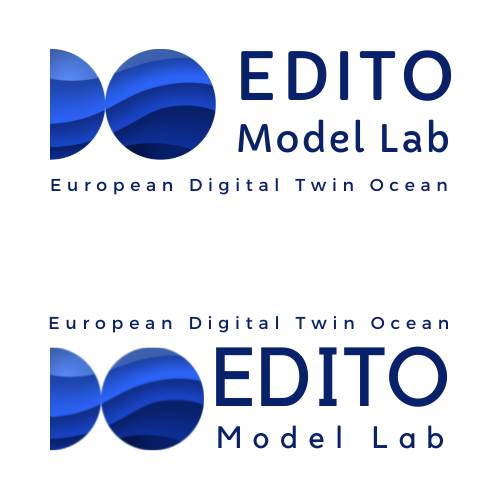 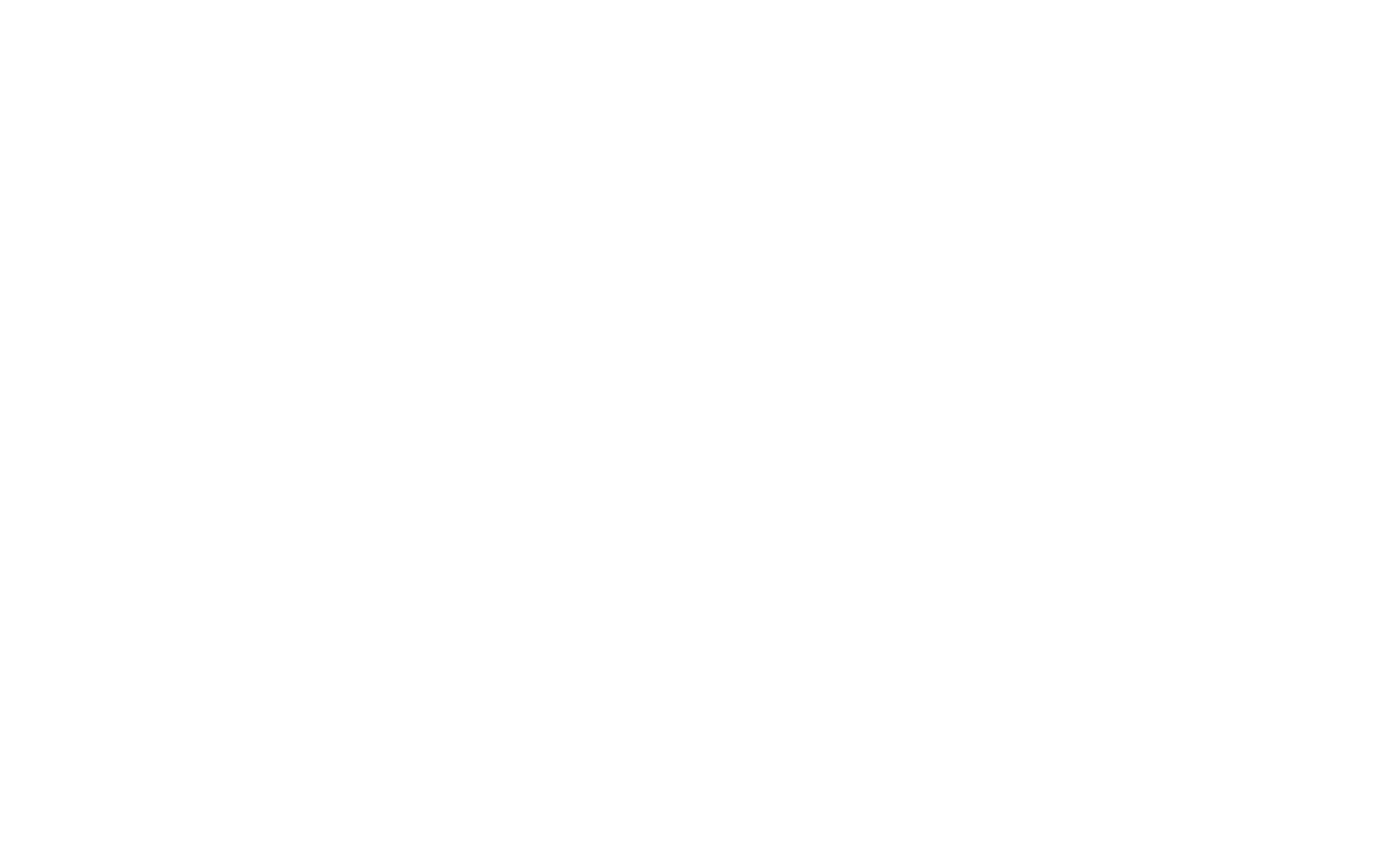 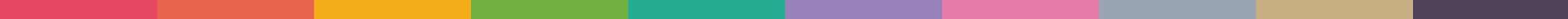 2024 OCEAN DECADE CONFERENCE
Ocean Decade 
Marine Protected Areas Forum 
8-9 APRIL 2024BARCELONA, SPAIN
Booth 11 Host
As part of the Ocean Decade Week (8-12 April 2024)
JOIN US!!
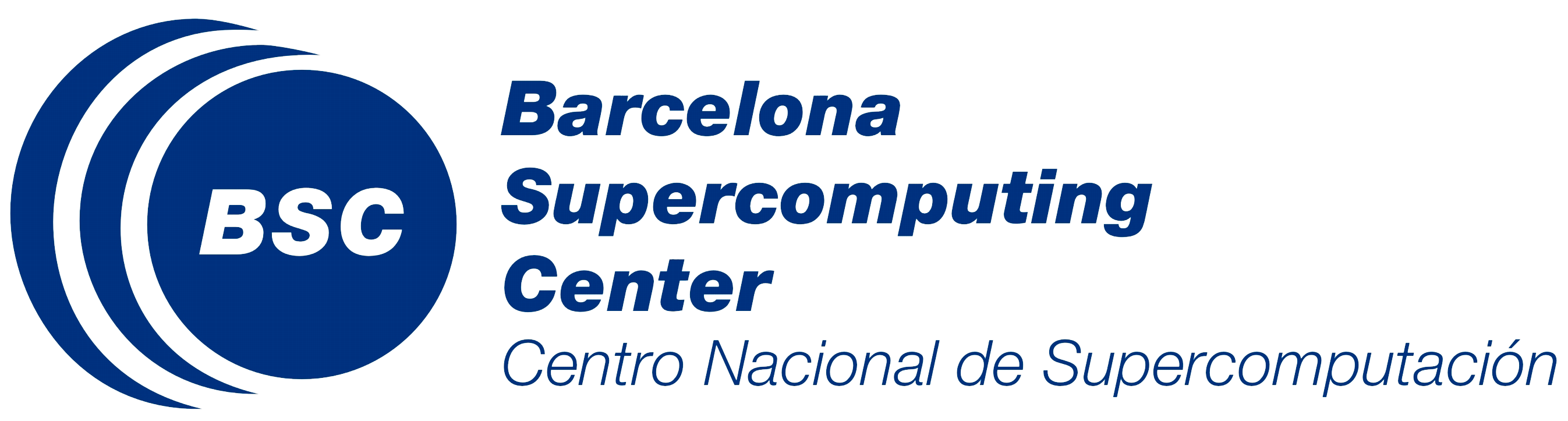 Earth Sciences
Department